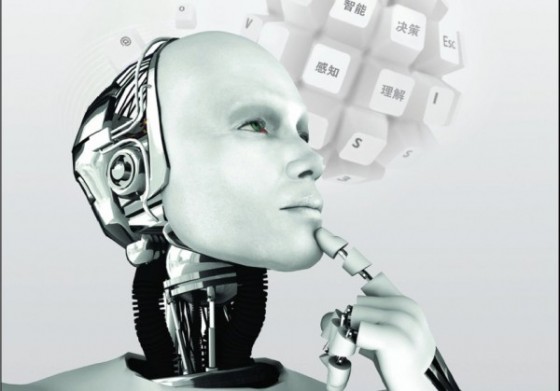 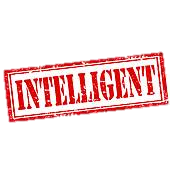 AGENT Nelly Indriani Widiastuti S.Si., M.T.
Tujuan : Mengetahui dan mengenali Intelligent Agent
Rencana kegiatan : materi dan tugas
Cakupan materi :
Definisi
Rasionalitas  agen
Lingkungan
Tipe agen
About …
DEFINISI
Intelligent Agent is…
Human agent (agen yang menyerupai manusia)
Sensor : mata, telinga.
Effector : tangan, kaki, mulut dan lain-lain.
(Russel&Norvig, 1955)
	Sesuatu yang memiliki kemampuan merasakan pengaruh lingkungan melalui sensor dan mampu melakukan respon balik kepada lingkungan tsb melalui effector
Others…
Okamoto & Takaoka, 1997
Mempunyai tujuan
Memberdayakan resource
Memecahkan masalah
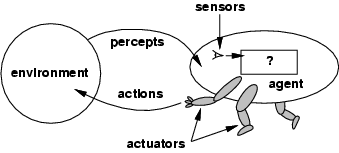 Objectives
AGENT
NOT 
AGENT
Calculate
Compute
RATIONALITAS AGEN
Definisi
Dalam  setiap rangkaian persepsi yang memungkinkan, 
Agen rasional seharusnya memilih aksi 
yang diharapkan memaksimalkan PM, bukti yang diberikan disediakan oleh rangkaian persepsi dan pengetahuan apapun yang ada dalam agen.
Konsep Rasionalitas
Agent yg rasional : sesuatu yang melakukan dengan benar
Mencapai kesuksesan
Benar
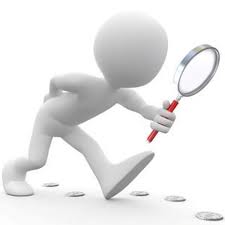 SUKSES ?
Performance  Measures (PM)
Wujud kriteria perilaku agen yg sukses
Tidak ada standar
Aturan Umum : PM dirancang berdasarkan apa yang sebenarnya diinginkan dalam lingkungan, bukan berdasarkan bagaimana sebuah agent harus berperilaku
Rationalitas tergantung pada…
The Agents (consideration)
Rationality vs Omniscience
Rationality 
Memaksimalkan performa yang diharapkan
Omniscience : mengetahui hasil aktual dari tindakannya dan dapat bertindak sesuai dengan keadaan tsb.
Learning and autonomy
Learning : Konfigurasi awal sebuah agen dapat mencerminkan beberapa pengetahuan sebelumnya terhadap lingkungan, tapi sebagai agen yang berpengalaman hal ini mungkin dimodifikasi dan ditambahkan. 

Autonomy : tidak bergantung pada pengetahuan awal dari designer-nya tapi juga pengalamannya sendiri.
TIPE-TIPE AGEN
Struktur Agen
Agent = arsitektur + program

Tugas AI  merancang program agen yang mengimplementasikan pemetaan fungsi agen dari persepsi ke aksi
Tipe program agen
Simple reflex agent 
Memilih aksi berdasarkan persepsi saat ini, dan mengabaikan persepsi yang lalu
Contoh : agen penyedot debu hanya memutuskan menyalakan alat sedot saat terindikasi ada kotoran.
Simple reflex agent
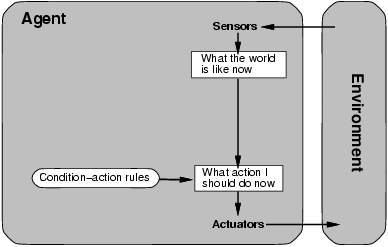 If car-in-front-is-braking then initiate-braking
Model base Reflex agent
Menggunakan model lingkungan.
Model lingkungan : pengetahuan bagaimana lingkungan bekerja.
Contoh : taxi akan semakin mendekati tujuan setelah lima menit melaju.
Model-based reflex agents
Function Reflex_Agent_State(percept)
StateUpdate_state(state, action,percept)
RuleRule_match(state,rule)
ActionRule_action(rule)
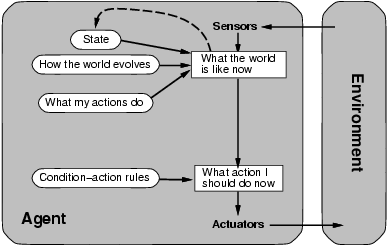 Goal base agent 
Agent membutuhkan gambaran/informasi tujuan yg menggambarkan situasi yang diharapkan untuk menentukan aksi. 
Pencarian dan perencanaan 
Contoh : agen taxi harus mengetahui tujuan penumpang untuk memutuskan belok kiri, kanan, atau lurus pada suatu persimpangan
Goal based agent
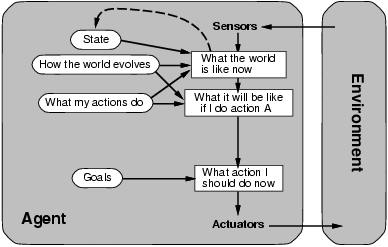 Utility base agent
Tujuan bukan satu-satunya ukuran tercapainya perilaku yang berkualitas tinggi
Banyaknya aksi yang dilakukan agen untuk mencapai tujuandapat menjadi ukuran.
Contoh : kepuasan penumpang dapat diukur juga dari kecepatan, keamanan,  atau biaya yang dikeluarkan.
Utility based agent
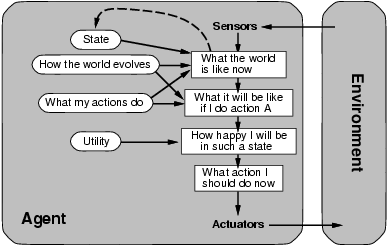 Learning Agent
Memungkinkan agen untuk beraksi dalam lingkungan yg tidak dikenal, dan menjadi semakin kompeten dari sebelumnya.
Komponen 
Learning Element : yang bertanggungjawab untuk membuat peningkatan. 
Performance  Element : bertanggungjawab memilih aksi
Critics : sebagai umpan balik dan menentukan bagaimana kinerja elemen perlu dimodifikasi agar lebih baik dilain waktu. 
Problem Generator : bertanggungjawab dalam menyarankan aksi yang mengarah pada pengalaman baru
4 Komponen Konsep Learning Agent
LINGKUNGAN
Karakter Lingkungan
PEAS (Performance, Environment, Actuators, Sensors)
Task Environment : spesifikasi dari PM, lingkungan, aktuator, dan sensor.
Task Environment (PEAS)
Performance : kualitas atau harapan yg diinginkan
Environment : lingkungan yg akan dihadapi oleh agen
Actuators : alat yg akan mendukung pencapaian tujuan
Sensors : alat atau cara agen mendeteksi kondisi lingkungan
Contoh PEAS
Lingkungan & sifatnya
Agen dipengaruhi juga oleh lingkungan dimana agen digunakan. 
Perbedaan prinsip lingkungan berdasarkan sifat :
Fully observable vs. partially observable
Deterministic vs stochastic
Episodic vs sequential
Static vs dynamic
Discrete vs continous 
Single agent vs. multi agent
Fully observable vs. partially observable
Fully observable jika sensor agen memberi akses untuk melengkapi status lingkungan pada tiap titik dalam satu waktu. Sensor akan mendeteksi semua aspek yang relevan untuk memilih tindakan.  
Partially observable dapat disebabkan oleh noisy dan ketidakakuratan sensor atau karena sebagian kondisi hilang dari sensor data.
Contoh :  taxi otomatis tidak mengetahui apa yg dipikirkan sopir mobil lain.
Deterministic vs Stochastic
Deterministic jika status lingkungan selanjutnya ditentukan dengan lengkap oleh status saat ini dan tindakan dilakukan agen. Jika sebaliknya maka stochastic. 
Contoh : taxi otomatis jelas stokastik karena tidak dapat memprediksi kemacetan jalan raya.
Episodic vs Sequential
Episodic jika pengalaman agen  dibagi menjadi episode yang kecil-kecil. Setiap episode berisi tentang agen memahami dan melakukan sebuah tindakan. Secara krusial episode berikutnya tidak tergantung pada tindakan yang diambil pada episode sebelumnya. 
Contoh : taxi ototmatis memiliki lingkungan sequential karena sistem ini harus mengetahui apa yg ada di depan.
Static vs Dynamic
Dynamic jika lingkungan berubah selama agent melakukan penyesuaian. Lingkungan statis lebih mudah karena agen tidak perlu terus mengamati lingkungan saat memutuskan tindakan atau mengkhawatirkan perjalanan waktu.   
Contoh : taxi otomatis bersifat dinamis karena kendaraan lain tetap berjalan selama algoritma taxi menentukan keputusan berikutnya.
Discrete vc Continous
Discrete/continous dapat diterapkan pada status lingkungan, ke cara menangani waktu, dan ke persepsi dan tindakan sebuah agen.   
Contoh :  status lingkungan diskrit seperti permainan catur  memiliki jumlah tertentu status yang berbeda.  Status lingkungan  Taxi otomatis kontinyu dari waktu ke waktu.
Single agent vs. multi agent
Perbedaan antara lingkungan single-agent dan multi-agent dapat terlihat lebih sederhana.  Tergantung bagaimana agent memandang lingkungannya sebagai agent lain atau bukan.
Contoh : crossword puzzle adalah single-agent environment dan catur adalah two-agent environment. Kunci perbedaannya adalah apakah tingkah laku agen B dapat menggambarkan dengan baik hal-hal yang memaksimalkan PM yang nilainya tergantung ukuran kinerja agen A.
TUGAS KECIL 2
Untuk tiap aktifitas berikut, berikan  deskripsikan task environment PEAS 


dan karakterisasikan dalam istilah properti


Melakukan senam lantai secara rutin
Eksplorasi permukaan samudera
Bermain bola
Belanja buku AI melalui internet
Berlatih tenis melawan dinding
Melakukan loncatan tinggi
Mengajukan penawaran harga suatu benda di pelelangan
Untuk tiap penegasan / pernyataan berikut, tentukan benar atau salah dan dukung pernyataan anda dengan contoh  yang sesuai 
Agent yang hanya merasakan partial information tentang suatu kondisi tidak dapat menjadi rasional secara sempurna
Terdapat task environment yang tidak murni refleks agen dapat bertindak rasional
Terdapat task environment yang mana tiap agen rasional
Setiap agen adalah rasional dalam lingkungan unobservable
Agen pemain poker yang rasional sempurna tidak pernah kalah
ketentuan
Buat dalam format kertas A4, times new roman, 12, spasi 1,5
Upload di kuliah online di kelas AI masing-masing
Format file TK2_nm_nim